Муниципальное дошкольное образовательное учреждение«Детский сад № 10 «Звездочка» г. Вольска Саратовской области» Конкурс : «Зимняя сказка». Номинация « Креативная ёлка»Презентация мастера-класса «Изготовление ёлочки из шпагата.»
Подготовила воспитатель  Шавыкина Наталья Владимировна.
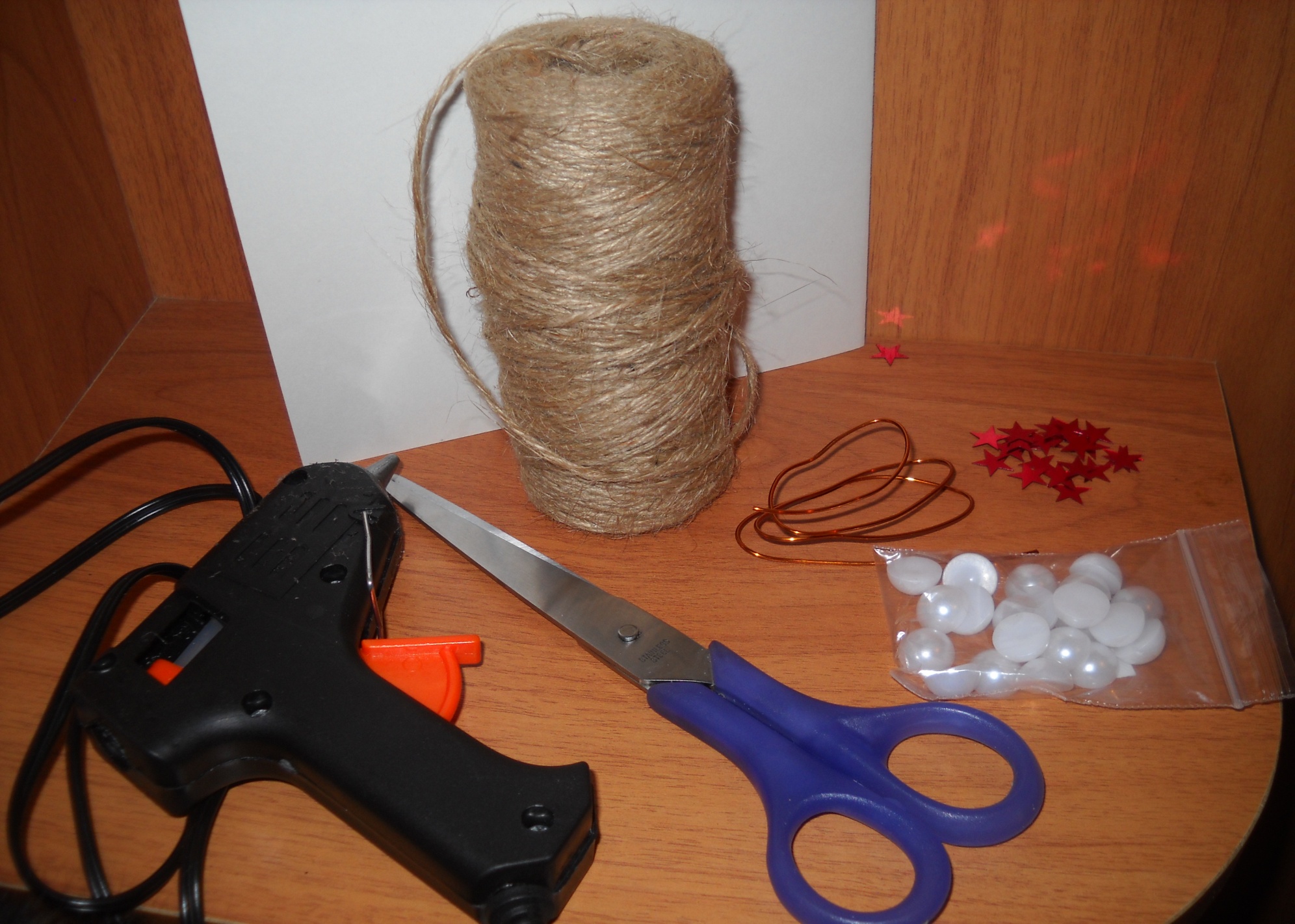 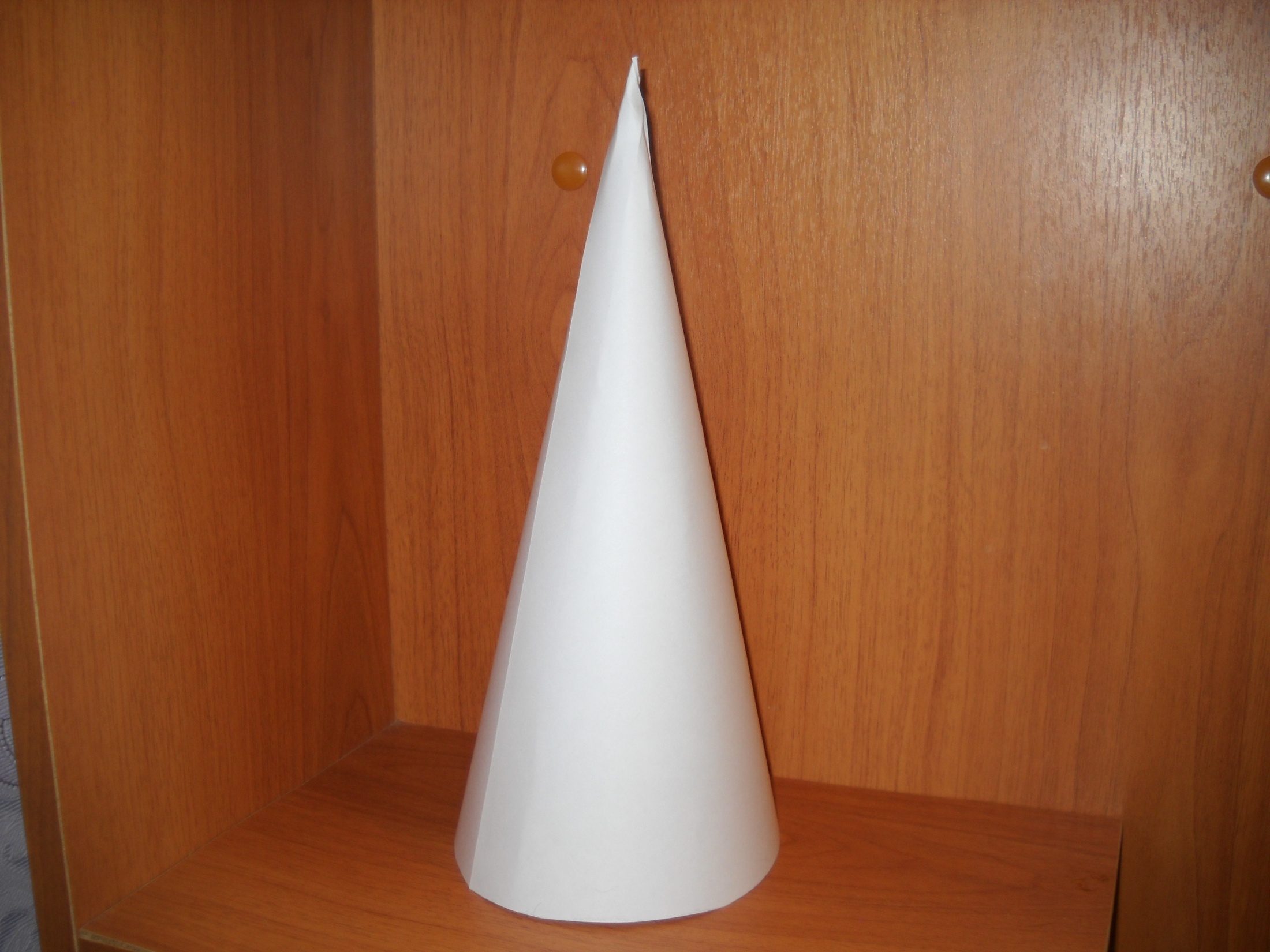 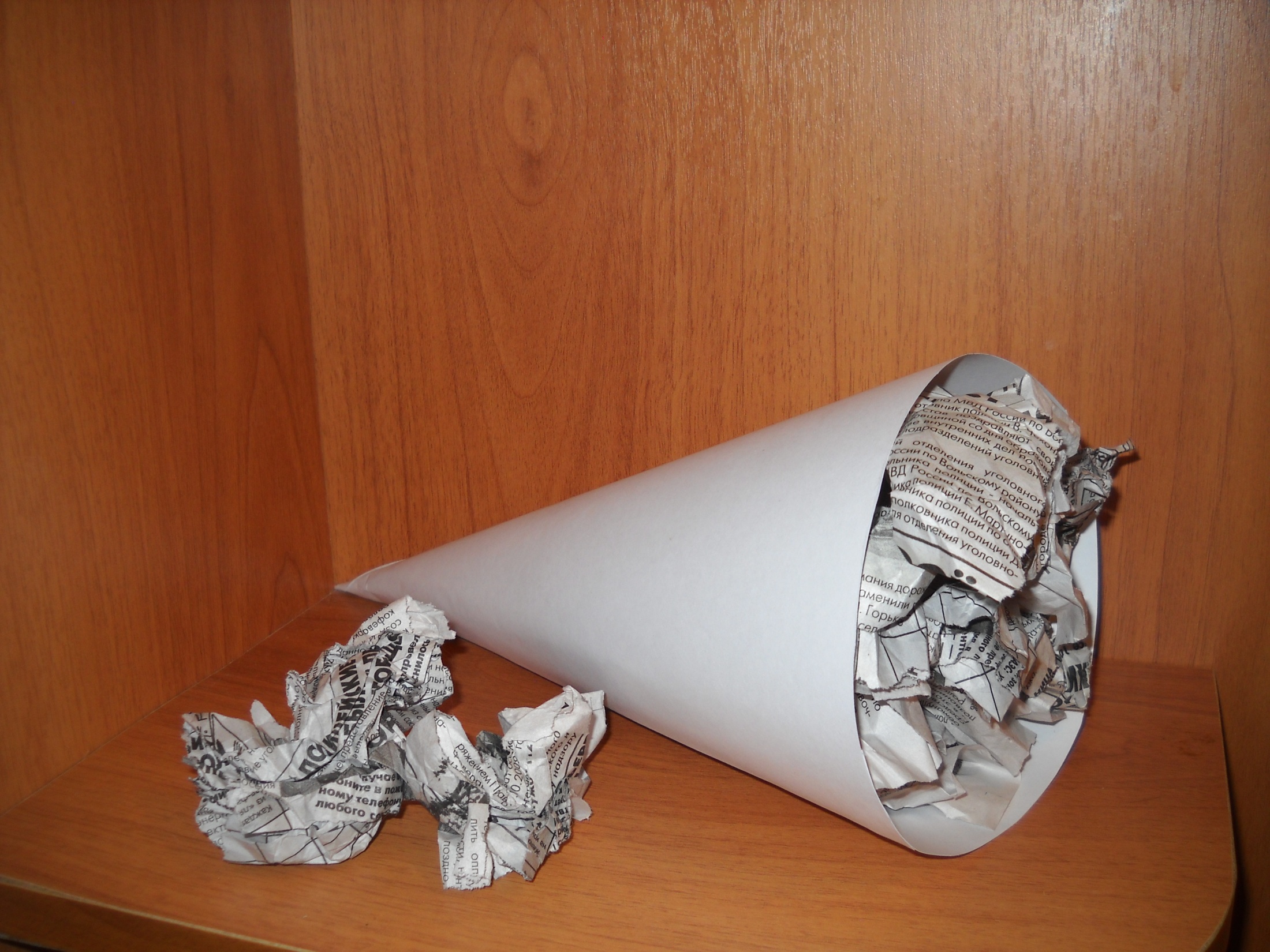 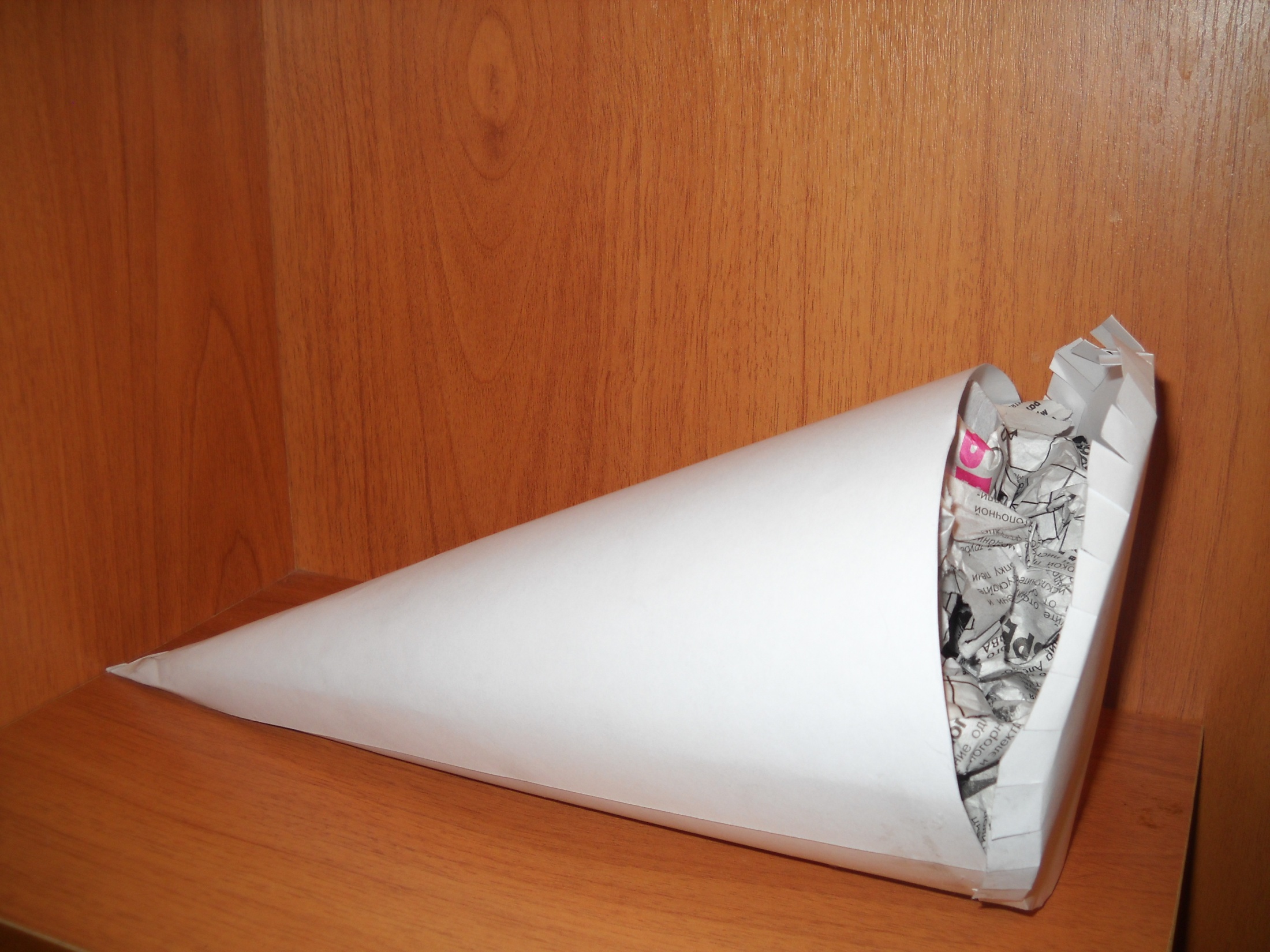 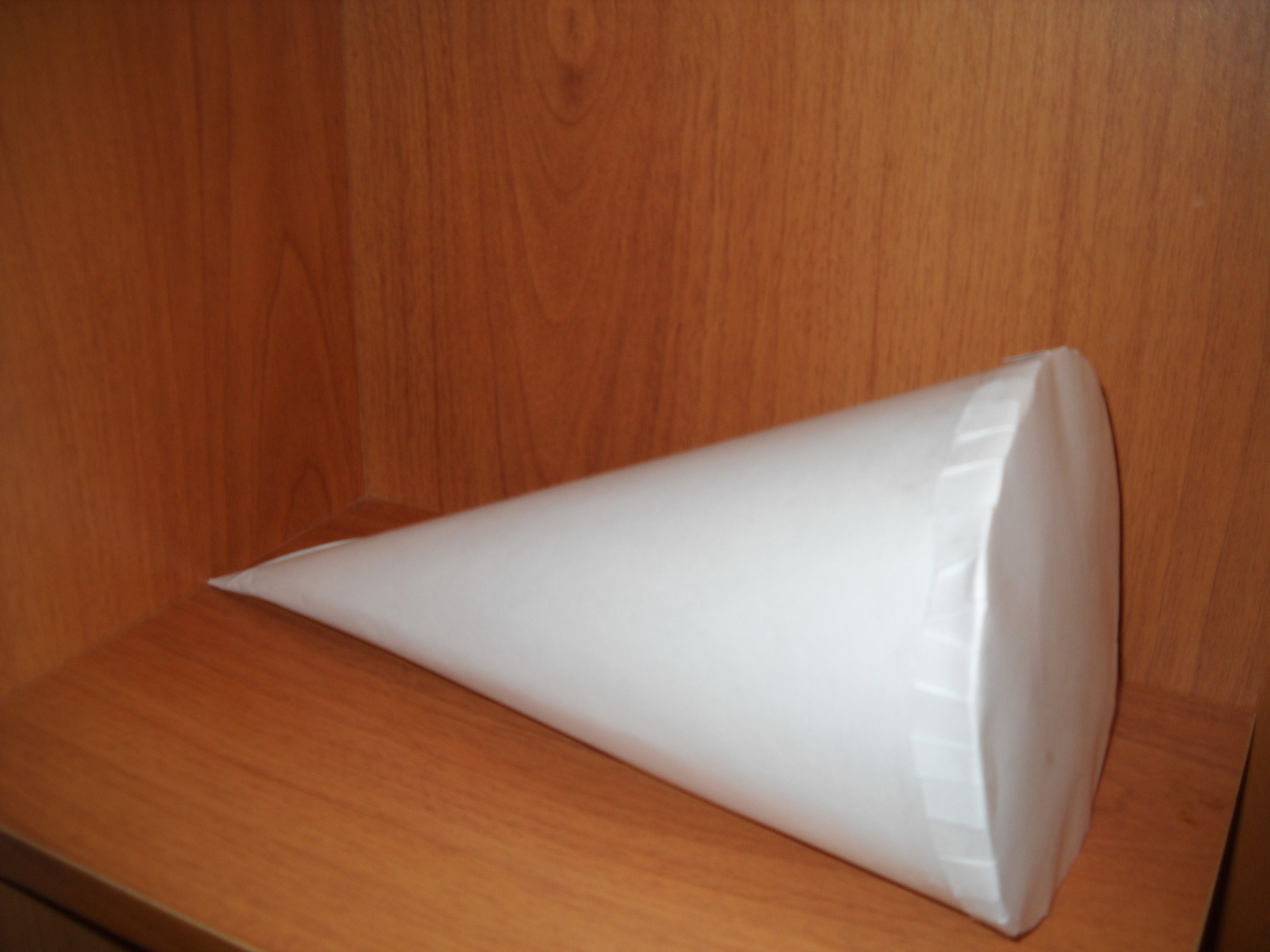 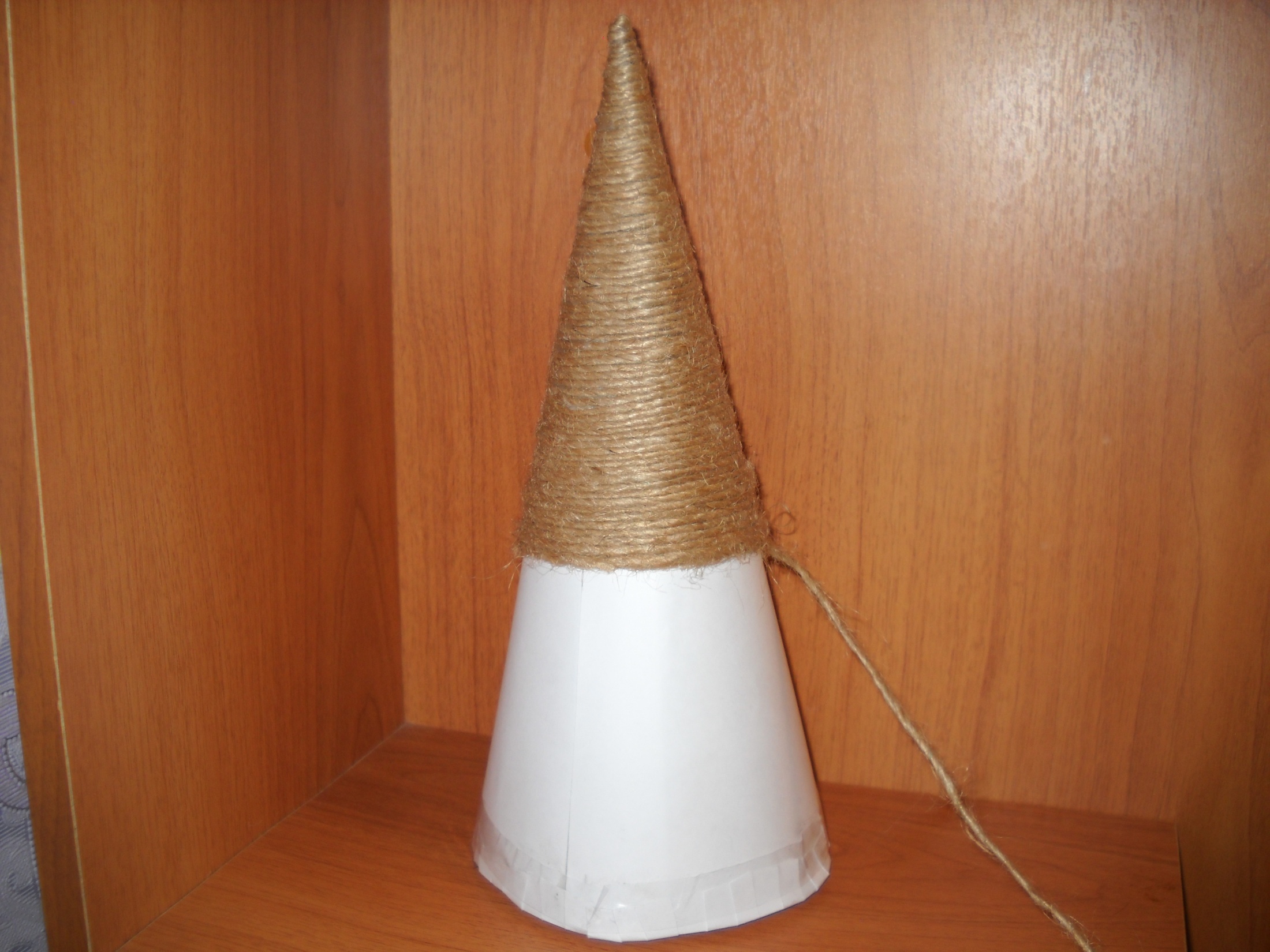 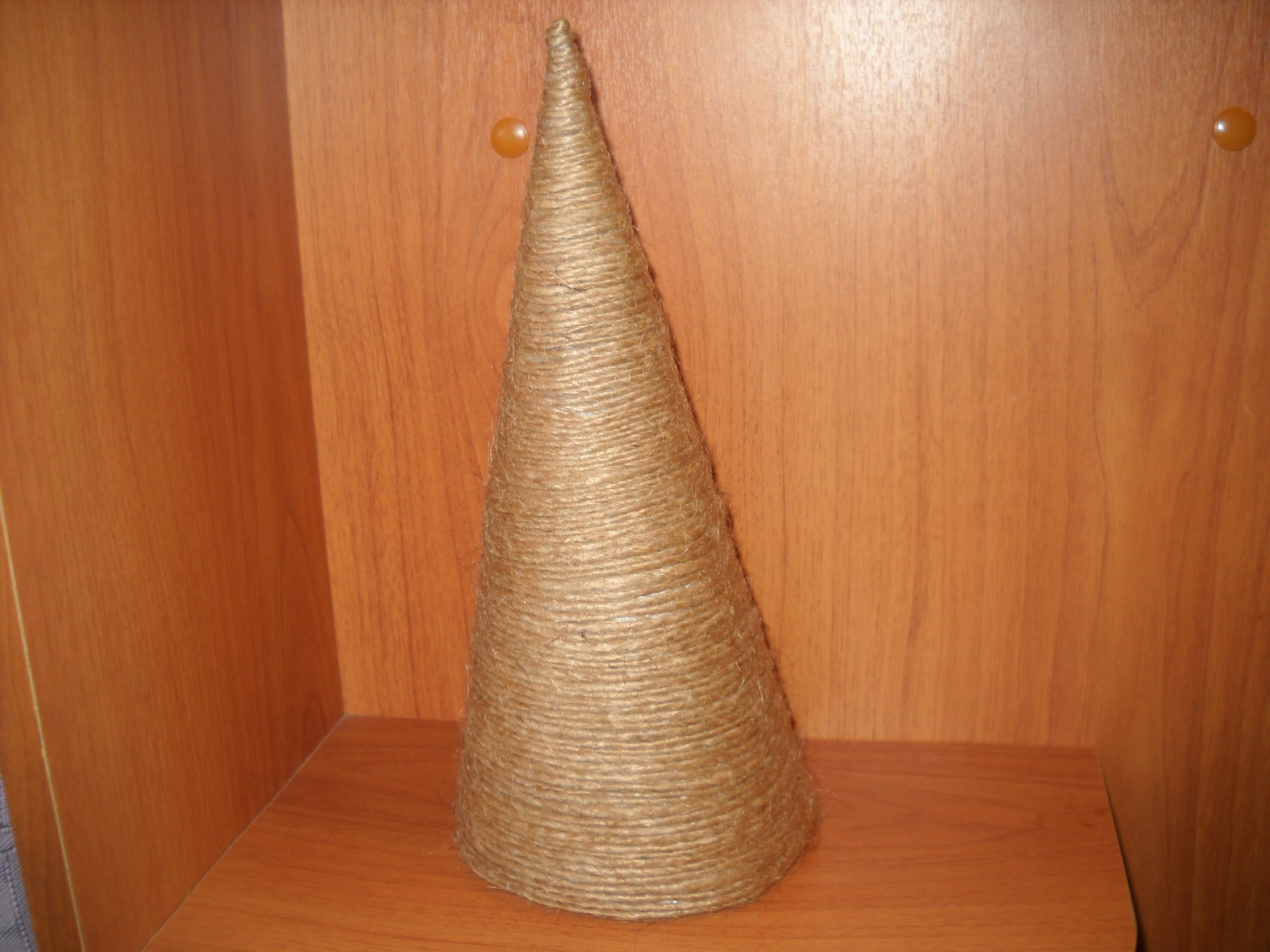 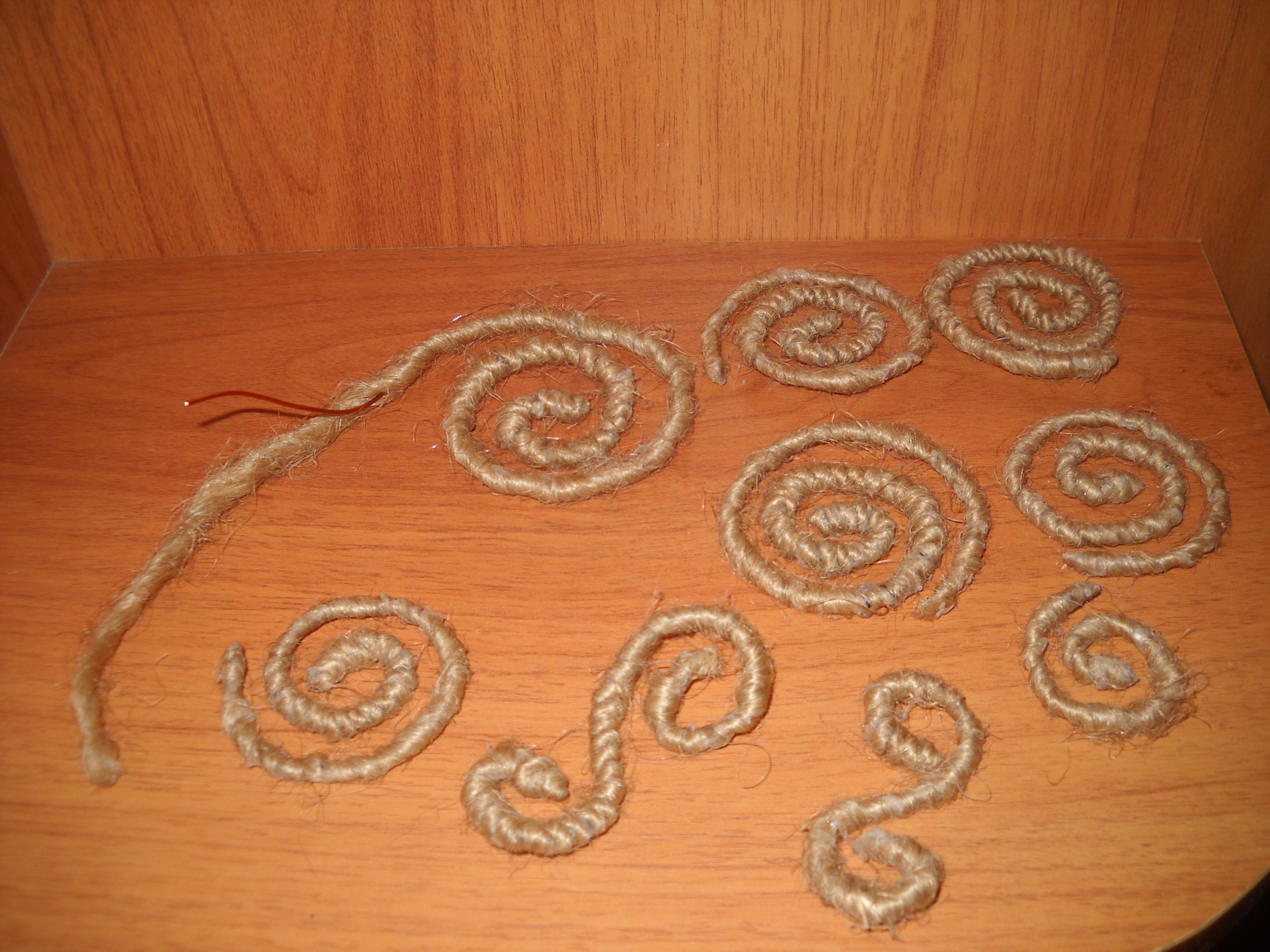 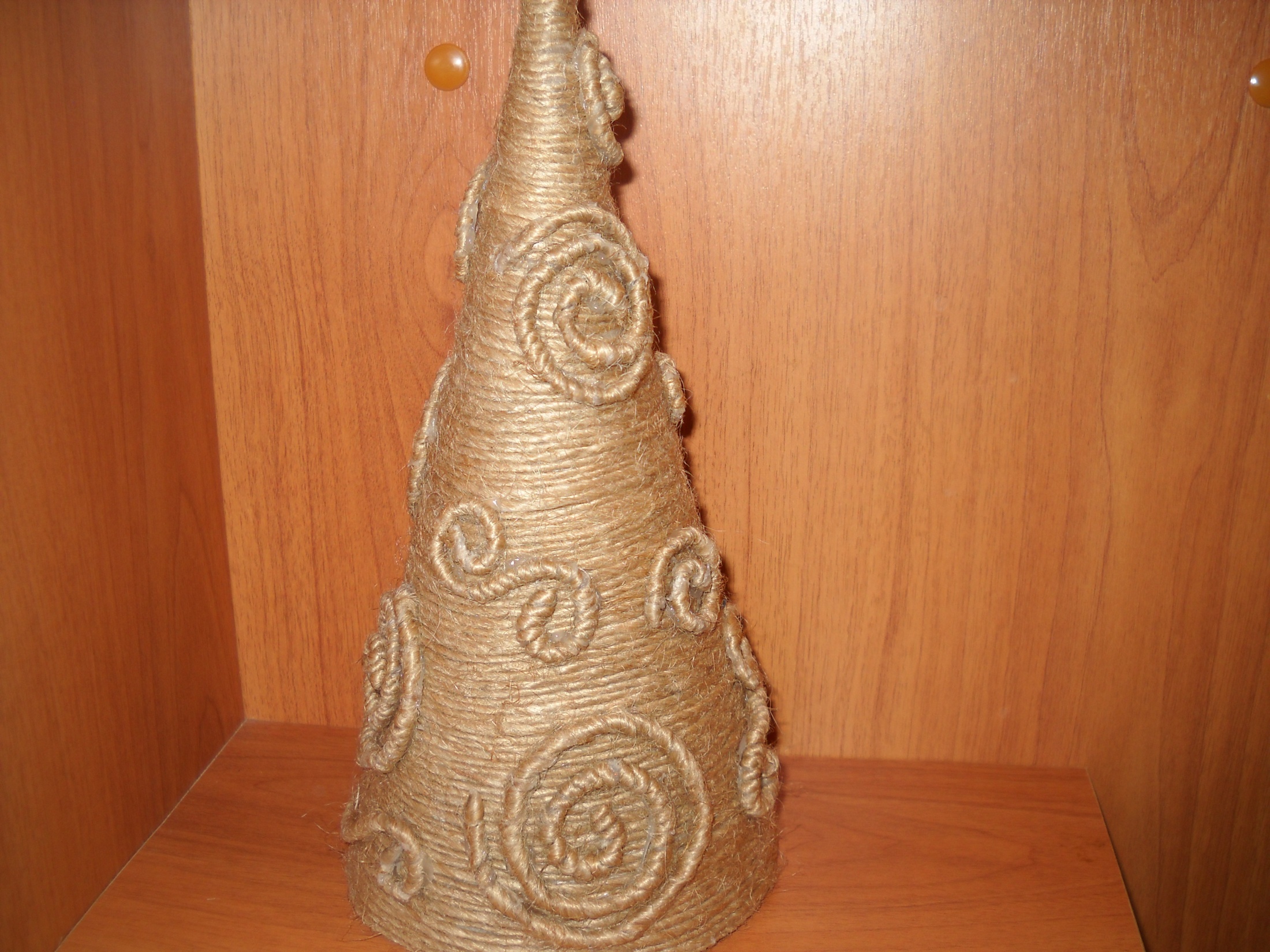 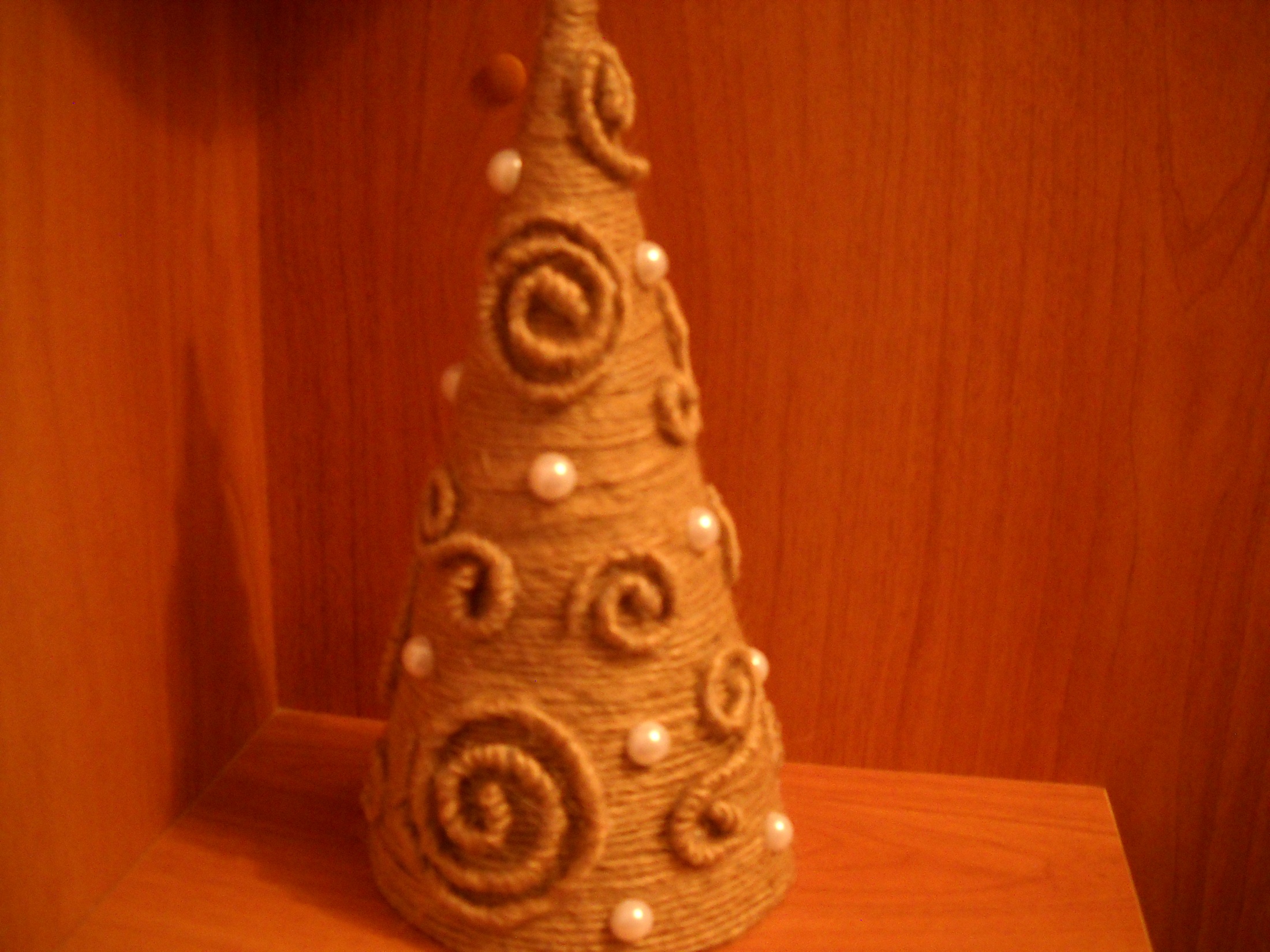 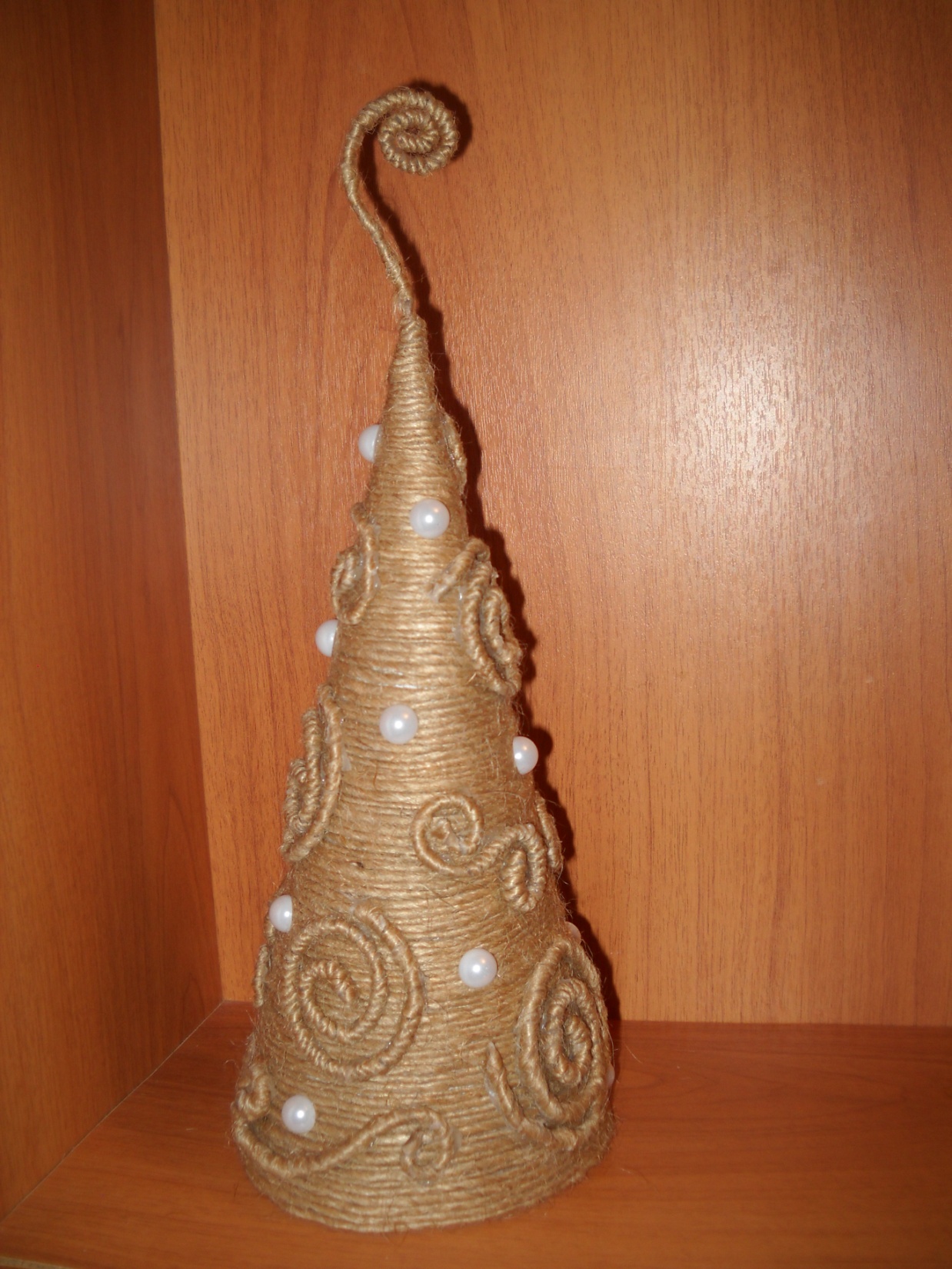 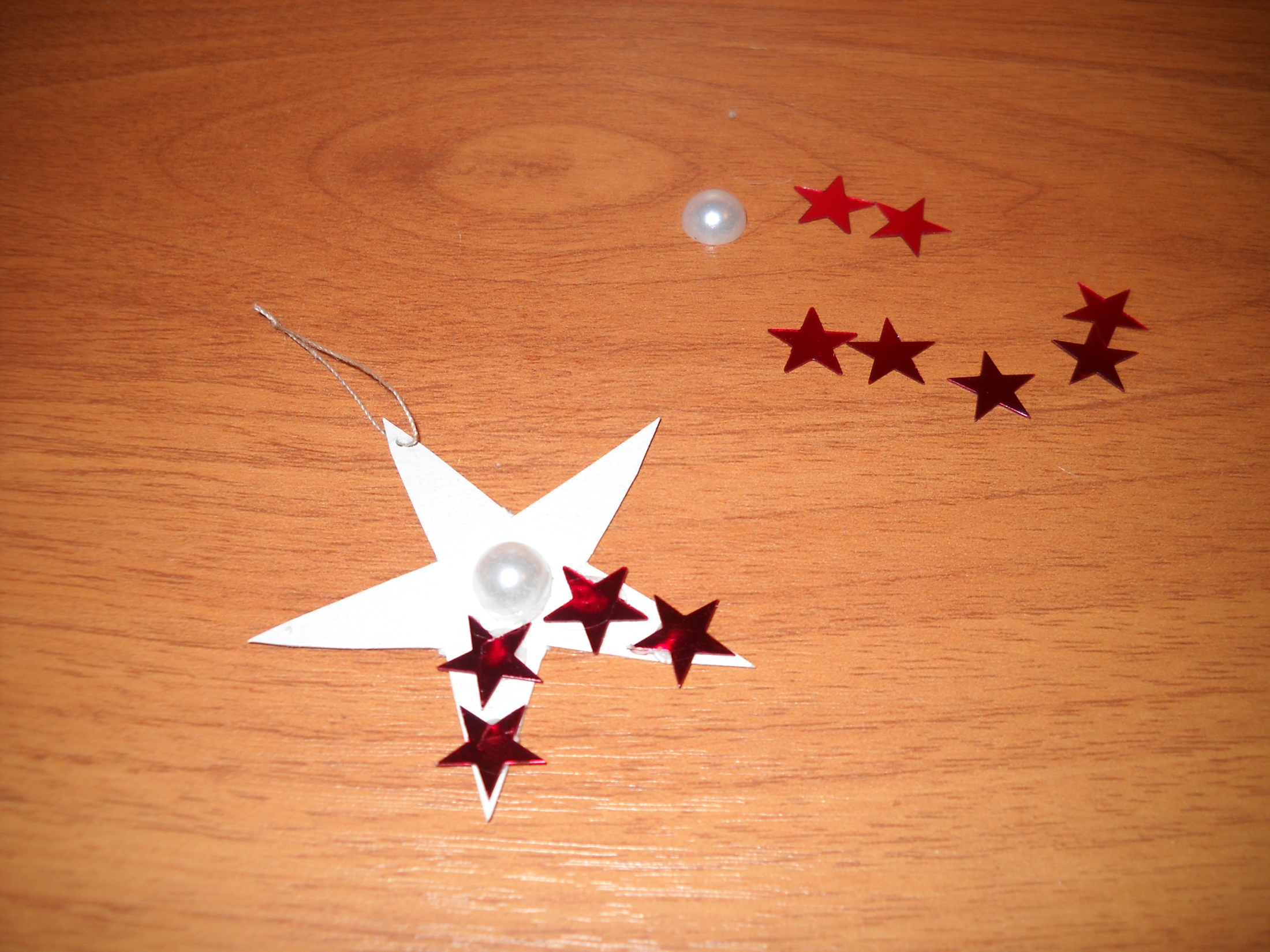 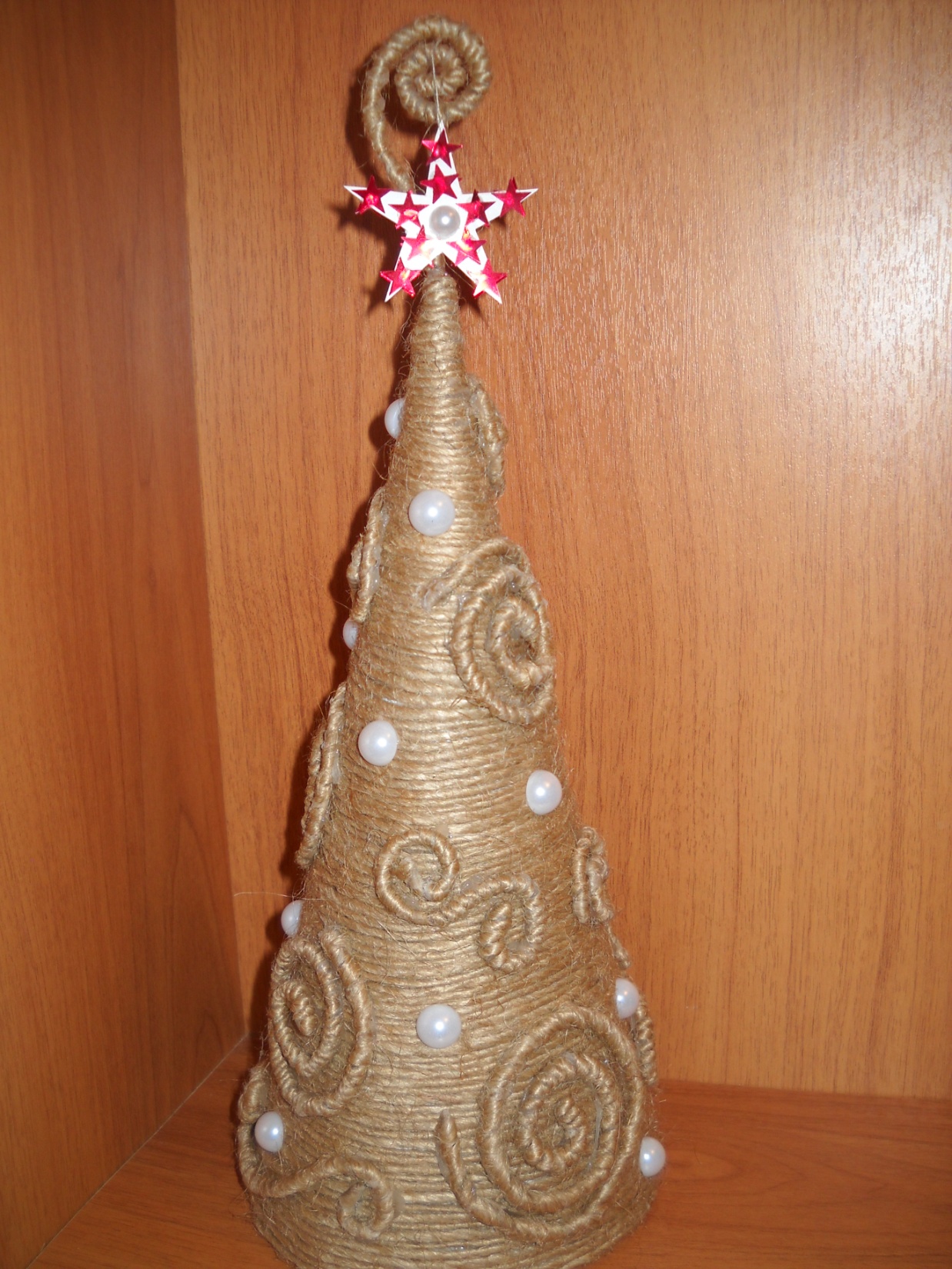